Číslo šablony: III/2
VY_32_INOVACE_P4_3.10 

                      Tematická oblast: Aplikační software pro práci s informacemi II. 
 HTML - tagy
            Typ: DUM - kombinovaný
				Předmět: ICT		
			 Ročník:  2., 3. r. (6leté), 1. r. (4leté)
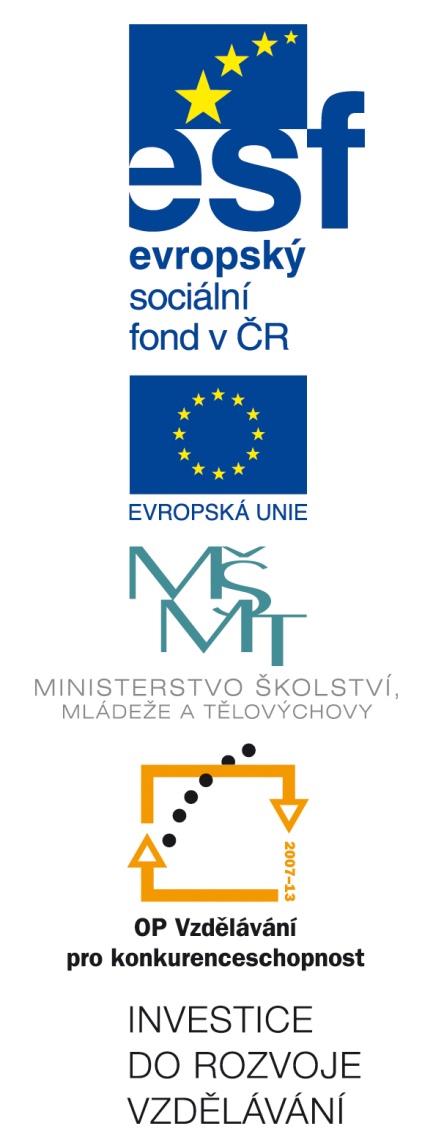 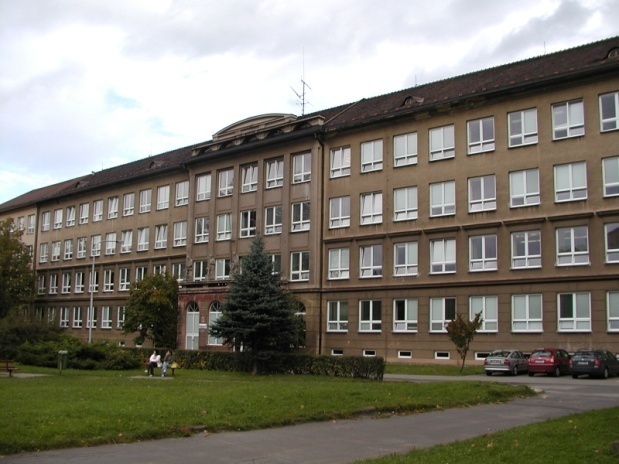 Zpracováno v rámci projektu
EU peníze školám
	  CZ.1.07/1.5.00/34.0296
Zpracovatel:
Mgr. René Brauner
Gymnázium, Třinec, příspěvková organizace
Datum vytvoření: březen 2014
Metodický list
Prezentace je určena k procvičení učiva v 2., 3. ročníku šestiletého a 1. ročníku čtyřletého studia. Je možné ji zařadit i do plánů seminářů ICT v rámci opakování. 
Prezentace vede žáka k pochopení problematiky tvorby webových stránek, prezentované učivo se ihned aplikuje do výuky. Žák prokazuje znalost pojmů HTML, CSS. Žák je schopen napsat krátký zdrojový kód. 
Úkoly řeší žáci samostatně na pracovních stanicích. Mohou používat doporučené učebnice, google nebo wikipedii.
Práce a následná kontrola probíhají ve spolupráci s učitelem.
HTML - tagy
Tagy = značky

HTML soubor je obyčejný text obalený značkami, které se nazývají tagy.
    Tagy určují, jak bude text vypadat, tedy jakou bude mít formu.
    Všechny tagy jsou uzavřeny v <ostrých//úhlových závorkách*>.

Co není v ostrých závorkách, je text, který se bude zobrazovat. Symbolicky zapsáno:
<tag> text </tag> a zase text a <tag> a zase text




* úhlové závorky (větší než,menší než) napíšete stiskem AltGr + < nebo >, tyto závorky jsou náhradou za zavorky lomené
Tag (značka)
Část dokumentu tvořená otevírací značkou, nějakým obsahem a odpovídající ukončovací značkou tvoří tzv. element (prvek) dokumentu. Například <h1> je otevírací značka pro nadpis a <h1>Červená Karkulka</h1> je element obsahující nadpis. Součástí obsahu elementu mohou být další vnořené elementy.
 
Atributy jsou doplňující informace, které upřesňují vlastnosti elementu.
<a href=“fotka.jpg“>fotka</a>
Druhy tagů - značek
Značky lze z hlediska významu rozdělit na tři základní skupiny:

Strukturální značky
    rozvrhují strukturu dokumentu, příkladem jsou třeba odstavce (<p>) nebo nadpisy (<h1>, <h2>). Dodávají dokumentu formu.
Popisné (sémantické) značky
    popisují povahu obsahu prvku, příkladem je nadpis (<title>) nebo adresa (<address>). Současný trend je orientován právě na sémantické značky, které usnadňují automatizované zpracovávání dokumentů a vyhledávání informací v záplavě dokumentů na webu. Vyvrcholením této snahy je v současné době jazyk XML.
Stylistické značky
    určují vzhled prvku při zobrazení, typickým příkladem je značka pro tučné písmo (<b>). Od tohoto druhu značek se postupně upouští, trendem je používání kaskádových stylů, které vzhled popisují odděleně od obsahu dokumentu. Mezi důvody pro neužívání těchto značek patří především to, že tyto značky jsou orientovány na prohlížení na obrazovce počítače, příliš se však nepočítá s používáním dokumentu jiným způsobem – alternativní prohlížeče pro postižené (čtečky pro slepce), v mobilních zařízeních a podobně. Kaskádové styly umožňují definovat rozdílné zobrazení pro různá zařízení.
Párové tagy
Tagy mohou být:

 párové (jsou tvořeny párem značek) např.:
<a></a>
nepárové (jsou tvořeny jednou značkou) např.:
<img>
Vnoření tagů
Příklad 1:

<body>
   <center>
    <h1>
    </h1>
   </center>
</body>
Příklad 2:

<body>
   <center>
</body>
   </center>
Použití tagů: 1. krok
<html>
<head>
  <title>TITUL</title>
</head>
<body>
</body>
</html>
Použití tagů: 2. krok
<html>
<head>
  <title>TITUL</title>
</head>
<body>
  <h1>NADPIS</h1>
</body>
</html>
Použití tagů: 3. krok
<html>
<head>
  <title>TITUL</title>
</head>
<body>
  <h1>NADPIS</h1>
  <p>TEXT</p>
</body>
</html>
Cvičení
Zjistěte na internetu, jaké typy tagů se vyskytují nejčastěji ve zdrojových kódech.
Klikněte pravým tlačítkem myši na oblíbenou www stránku a zvolte „Zobrazit zdrojový kód“.
K čemu slouží tag HEAD?
Citace zdrojů
Wikipedia. HTML [online]. [cit. 5.3.2014]. Dostupný na WWW: http://cs.wikipedia.org/wiki/Html